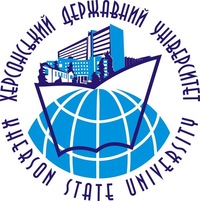 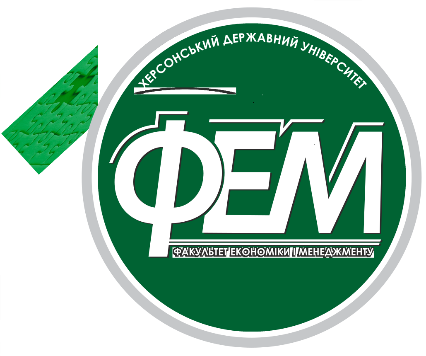 Херсонський державний університетФакультет економіки і менеджментуКафедра готельно-ресторанного та туристичного бізнесу «Рекреаційна географія»
Спеціальність «Туризм»
галузі знань 24 Сфера обслуговування
Компетенції:
Здатність до формування світогляду, розвитку людського буття, суспільства і природи, духовної культури; 
Здатність працювати в культурному середовищі для забезпечення успішної взаємодії в туристичному бізнесі; 
Здатність аналізувати туристичний потенціал територій
Здатність орієнтуватись в організації – туристичнорекреаційного простору
Знання і розуміння предметної області своєї професії 
Розуміння сучасних тенденцій і регіональних пріоритетів розвитку туризму  в цілому та окремих його форм і видів
Актуальність дисципліни
Необхідність вивчення дисципліни продиктована сучасними тенденціями розвитку туристичної індустрії у світі, зростанням обсягів і розширенням географії туристичних потоків, активізацією культурного обміну між різними країнами і регіонами.
Ознайомлення з формами та видами рекреаційної діяльності, наявними рекреаційними ресурсами окремих країн і регіонів світу та особливостями їх використання в сучасній туристичній діяльності є важливою складовою підготовки фахівців у галузі туризму.
Сучасний фахівець у галузі туризму має бути спроможним здійснювати пошук, накопичення та обробку інформації щодо рекреаційних ресурсів різних територій у процесі формування конкурентоспроможного туристичного продукту.
Вивчаючи цей курс, Ви набудете необхідних фахових компетенцій, які дозволять почувати себе більш впевнено на туристичному ринку, гарантуючи високу якість туристичного обслуговування.
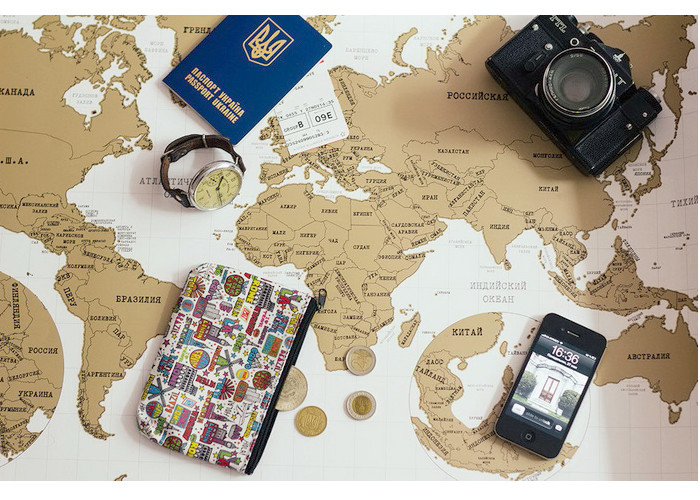 Програмні компетентності дисципліни
К02. Здатність зберігати та примножувати моральні, культурні, наукові цінності і досягнення суспільства на основі розуміння історії та закономірностей розвитку предметної області, її місця у загальній системі знань про природу і суспільство та у розвитку суспільства, техніки і технологій, використовувати різні види та форми рухової активності для активного відпочинку та ведення здорового способу життя;
К05. Прагнення до збереження навколишнього середовища;
К15. Знання та розуміння предметної області та розуміння специфіки професійної діяльності;
К16. Здатність застосовувати знання у практичних ситуаціях; 
К17. Здатність аналізувати рекреаційно-туристичний потенціал територій;
К19. Розуміння сучасних тенденцій і регіональних пріоритетів розвитку туризму в цілому та окремих його форм і видів;
К20. Розуміння процесів організації туристичних подорожей і комплексного туристичного обслуговування (готельного, ресторанного, транспортного, екскурсійного, рекреаційного);
К28. Здатність працювати у міжнародному середовищі на основі позитивного ставлення до несхожості до інших культур, поваги до різноманітності та мультикультурності, розуміння місцевих і професійних традицій інших країн, розпізнавання міжкультурних проблем у професійній практиці
Рекреалогія – комплексна міждисциплінарна наука про передумови, способи здійснення, наслідки та закономірності процесів відновлення сил людини. Рекреаційна географія зосереджується на вивченні їх територіальних особливостей.
Зміст дисципліни

Рекреаційна географія – це комплексна географічна наука, яка вивчає територіальну організацію рекреаційного господарства й особливості рекреаційної діяльності людини в межах певних територій.
Дисципліна розглядає теоретичні та прикладні проблеми науки про відпочинок (рекреалогії) у контексті організації туристичної діяльності.
У процесі опанування дисципліни Ви дізнаєтеся:
як формуються рекреаційні потреби населення;
якими бувають форми і види рекреаційної діяльності;
що визначає територіальні закономірності розвитку рекреаційної діяльності;
чим зумовлені рекреаційні міграції населення;
для чого потрібні рекреаційні ресурси та як їх оцінювати й використовувати у практиці туристичної роботи;
яким потенціалом для розвитку рекреації і туризму володіють різні країни та регіони світу.
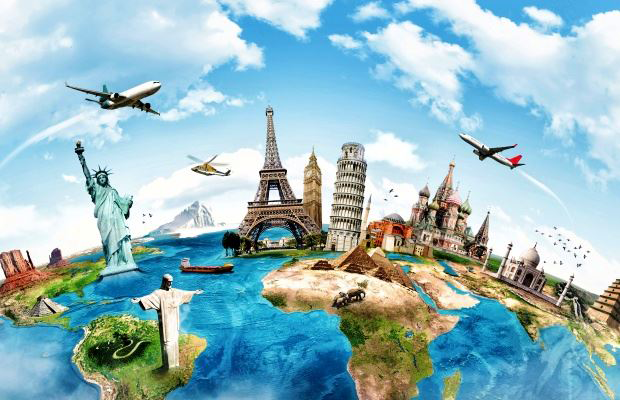 Значення дисципліни
Навчальна дисципліна «Рекреаційна географія (рекреалогія, світові рекреаційні ресурси)» відіграє важливу роль у професійній підготовці фахівців з туризму. Отримані знання, вміння і навички будуть корисними при опануванні таких фахових дисциплін як «Організація туризму», «Рекреаційні комплекси світу», «Світові туристичні ринки», «Міжнародний туризм» та ін., що викладаються студентам спеціальності «Туризм».
   Вивчення дисципліни допоможе:
ідентифікувати рекреаційні потреби населення; 
орієнтуватися у багатоманітті форм і видів рекреаційної діяльності;
визначати умови та фактори здійснення рекреаційної діяльності;
виявляти особливості просторової організації рекреаційного господарства в сучасному світі; 
з’ясовувати туристично-рекреаційний потенціал різних територій;
користуватися інформацією про рекреаційні ресурси різних типів і видів у процесі формування туристичного продукту.
 Обравши дану дисципліну, ви зможете не лише отримати відповіді на ключові питання щодо успішності туристичного розвитку різних країн і регіонів, але й навчитися самостійно оцінювати туристично-рекреаційну привабливість певної території.
Джерела інформації
Масляк П. О. Рекреаційна географія: навч. посібник. К.: Знання, 2008. 343 с.
Основи рекреалогії (економіко-екологічний та маркетинговий аспект): навч. посібник / І. О. Гродзинська, С. Г. Нездоймінов, О. В. Гусєва, А.В. Замкова. К.: «Центр учбової літератури», 2014. 264 с. 
Поколодна М. М. Рекреаційна географія: навч. посібник. Харків: ХНАМГ, 2012. 275 c.
Рекреаційно-туристичні ресурси України з основами туристичного ресурсознавства: навч. посібник / Н.О. Алєшугіна, О.В. Барановська, М.О. Барановський, О.О. Зеленська, І.В. Смаль, І.М. Філоненко. Чернігів: Вид-во ЧНТУ, 2015. 492 с.
Скрипник Н. Я., Сердюк А. М. Рекреаційна географія: навч. посібник. К.: «Центр учбової літератури», 2017. 296 с.  
Стафійчук В.І. Рекреалогія: навч. посібник. К.: Альтерпрес, 2006. 264 с.
Фоменко Н.В. Рекреаційні ресурси та курортологія: навч. посібник. К.: «Центр учбової літератури», 2007. 312 с.